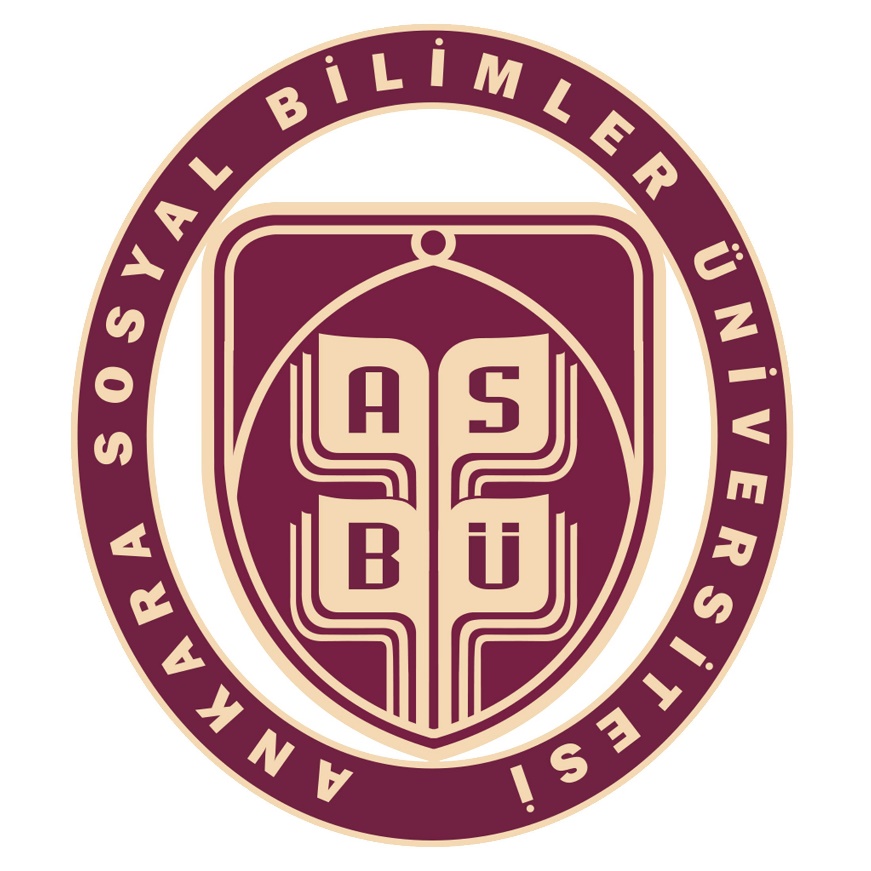 STRATEJİ GELİŞTİRME DAİRESİ BAŞKANLIĞI
EKİM, 2019
Strateji Geliştirme Dairesi Başkanlığı
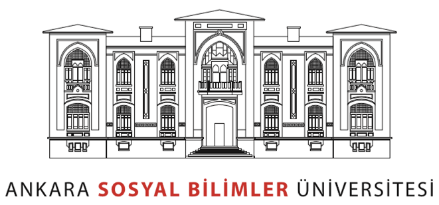 E-posta	:strateji@asbu.edu.tr
Web	: www.asbu.edu.tr
Tlf	: 0 312 5964504
ANKARA SOSYAL BİLİMLER ÜNİVERSİTESİ 
   BİLİMSEL ARAŞTIRMA PROJELERİ YÖNERGESİ
Strateji Geliştirme Dairesi Başkanlığı
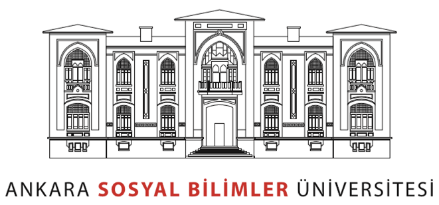 E-posta	:strateji@asbu.edu.tr
Web	: www.asbu.edu.tr
Tlf	: 0 312 5964504
BİRİNCİ BÖLÜM 
    Amaç ve Kapsam 
MADDE 1 - (1) Bu yönerge, Ankara Sosyal Bilimler Üniversitesinde Bilimsel Araştırma Projeleri (BAP) kapsamında öğretim üyeleri ve doktora, tıpta uzmanlık ya da sanatta yeterlilik eğitimini tamamlamış araştırmacılar tarafından hazırlanan ve desteklenmesi için ilgili birim ve/veya komisyonlara sunulan araştırma proje önerilerinin değerlendirilmesi, kabulü, desteklenmesi, bunlara ilişkin hizmetlerin yürütülmesi, izlenmesi, sonuçlarının değerlendirilmesi ve kamuoyuna duyurulması ile ilgili usul ve esasları düzenlemektedir. 
Dayanak 
MADDE 2 - (1) Bu yönerge; “2547 Sayılı Yükseköğretim Kanununun 4684 Sayılı Kanunla değişik 58.maddesi” ve “26/11/2016 tarihli ve 29900 sayılı Resmî Gazete'de yayımlanan Yükseköğretim Kurumları Bilimsel Araştırma Projeleri Hakkındaki Yönetmelik” hükümlerine dayanılarak düzenlenmiştir.
Strateji Geliştirme Dairesi Başkanlığı
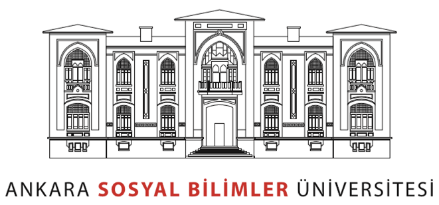 E-posta	:strateji@asbu.edu.tr
Web	: www.asbu.edu.tr
Tlf	: 0 312 5964504
Tanımlar 
MADDE 3 - (1) Bu yönergede yer alan kavram tanımları aşağıdaki gibidir.  
a) Üniversite: Ankara Sosyal Bilimler Üniversitesidir. 
b) Rektör: Ankara Sosyal Bilimler Üniversitesi Rektörüdür. 
c) Rektör Yardımcısı: Bu yönergenin amaç ve kapsam maddesinde belirtilen görevlerin yürütülmesi için Rektör tarafından görevlendirilen Rektör Yardımcısıdır. 
ç) Senato: Ankara Sosyal Bilimler Üniversitesi Senatosudur. 
d) Yönetim Kurulu: Ankara Sosyal Bilimler Üniversitesi Yönetim Kuruludur.
Strateji Geliştirme Dairesi Başkanlığı
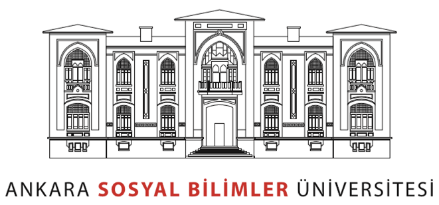 E-posta	:strateji@asbu.edu.tr
Web	: www.asbu.edu.tr
Tlf	: 0 312 5964504
e) Bilimsel Araştırma Projesi: Tamamlandığında sonuçları ile alanında bilime evrensel veya ulusal ölçülerde katkı yapması, ülkenin teknolojik, ekonomik, sosyal ve kültürel kalkınmasına katkı sağlaması beklenen bilimsel içerikli, yükseköğretim kurumu içi ve/veya dışı, ulusal ve/veya uluslararası kurum ya da kuruluşların katılımlarıyla da yapılabilecek projeler ile bilim insanı yetiştirme ve araştırma alt yapısını geliştirme projeleridir. 
f) Bilimsel Araştırma Projeleri (BAP) Komisyonu: Bilimsel araştırma projelerinin kabulü, değerlendirilmesi, desteklenmesi, izlenmesi ve üst yöneticinin bilimsel araştırmalarla ilgili olarak vereceği diğer görevleri yürütmek amacıyla oluşturulan komisyondur. 
g) BAP Komisyonu Başkanı: Rektör veya görevlendireceği Rektör Yardımcısıdır. 
ğ) BAP Koordinasyon Birimi: Bilimsel Araştırma Projeleri Komisyonunun sekretarya hizmetlerinin yürütülmesi, bütçe ödeneklerinin özel hesaba aktarılması, özel hesaba ilişkin iş ve işlemlerin yürütülmesi ve yükseköğretim kurumu araştırmacılarının görev aldığı ulusal ve uluslararası organizasyonlarca desteklenen projelerin ilgili mevzuatla belirlenen süreçlerinin yürütülmesi, izlenmesi, teşvik ve koordine edilmesi, yükseköğretim kurumu araştırma performansının ölçülmesi, değerlendirilmesi ve araştırma politikalarının belirlenmesiyle ilgili faaliyetlerin yürütülmesi ve üst yöneticinin bilimsel araştırma projeleri ile ilgili olarak vereceği diğer görevleri ilgili birimlerle koordine halinde yürütmekle sorumlu birimdir.
Strateji Geliştirme Dairesi Başkanlığı
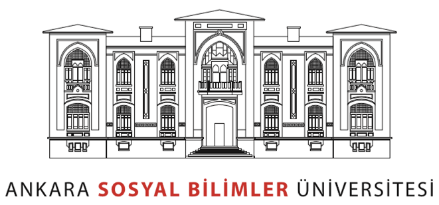 E-posta	:strateji@asbu.edu.tr
Web	: www.asbu.edu.tr
Tlf	: 0 312 5964504
h) BAP Koordinasyon Birimi Koordinatörü: Bilimsel Araştırma Projeleri Koordinasyon Biriminin faaliyetlerinin yükseköğretim kurumu adına yürütülmesinden sorumlu, üst yönetici tarafından memuriyet veya çalışma unvanına bağlı kalmaksızın, bilimsel araştırma projelerine ait faaliyetleri bu Yönetmelikte belirtilen usule uygun şekilde yapabilecek bilgi ve niteliklere sahip personel arasından görevlendirilen ve Rektör veya görevlendireceği Rektör Yardımcısına karşı sorumlu kişidir. 
ı) Proje Yürütücüsü: Projeyi teklif eden veya bu amaçla görevlendirilen, projenin hazırlanmasından, yürütülmesinden ve sonuçlandırılmasından sorumlu olan, Üniversitede görevli öğretim üyeleri ile doktora, tıpta uzmanlık veya sanatta yeterlik eğitimini tamamlamış kişilerdir. 
i) Araştırmacılar: Bilimsel araştırma projesinin yürütülebilmesi için proje yürütücüsü tarafından proje ekibinde yer verilen; öğretim elemanları, proje konusu ile ilgili lisans ve lisansüstü öğrenim görmekte olan öğrencileri ve eğitimlerini tamamlamış uzmanlığı nedeniyle projede görev verilen kişilerdir. 
j) Harcama Yetkilisi: BAP Koordinasyon Birimi Koordinatörüdür. 
k) Gerçekleştirme Görevlisi: Harcama yetkilisi tarafından belirlenen kişi ya da kişilerdir.
Strateji Geliştirme Dairesi Başkanlığı
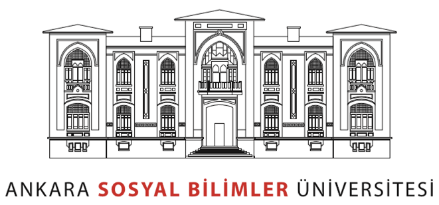 E-posta	:strateji@asbu.edu.tr
Web	: www.asbu.edu.tr
Tlf	: 0 312 5964504
İKİNCİ BÖLÜM 
 Organlar, Görev, Yetki Ve Sorumluluklar 
 BAP Komisyonu 
MADDE 4-(1) Komisyon, bu yönergenin amaç ve kapsam maddesinde belirtilen görevlerin        yürütülmesi için Rektör veya görevlendireceği Rektör Yardımcısının başkanlığında, Senatonun önerisiyle Rektör tarafından görevlendirilen, BAP Koordinasyon Birimi Koordinatörü dahil olmak üzere, en az yedi en çok on bir öğretim üyesinden oluşur. 
(2) Komisyon üyeleri, yükseköğretim kurumunda var olan bilim dalları arasında denge gözetilmek suretiyle dört yıl için görevlendirilir. Süresi biten üye aynı usulle yeniden görevlendirilebilir. 
(3) Komisyon üyeleri; görev, yetki ve sorumluluklarını yerine getirmediklerinin tespit edilmesi halinde, senatonun önerisi üzerine Rektör tarafından görev süreleri dolmadan görevden alınabilirler.
(4) Herhangi bir sebeple Komisyondaki görevinden ayrılan üyenin yerine aynı usulle yeni bir üye görevlendirilir. 
(5) Komisyon üyeleri kendilerinin görev aldığı veya çıkar ilişkisi ya da çıkar çatışması bulunan araştırmacıların yer aldığı projelerin değerlendirildiği Komisyon oturumlarına katılamazlar ve oy kullanamazlar. 
(6) Komisyon üyeleri göreve başlamadan önce tarafsızlık ve gizlilik taahhütnamesi imzalarlar.
Strateji Geliştirme Dairesi Başkanlığı
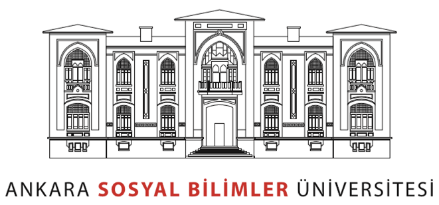 E-posta	:strateji@asbu.edu.tr
Web	: www.asbu.edu.tr
Tlf	: 0 312 5964504
Komisyonun toplantı ve karar yeter sayısı 
MADDE 5 – (1) Komisyon, Komisyon Başkanının çağrısı üzerine toplanır. Komisyon salt çoğunlukla toplanır ve kararlar açık oylama ve oy çokluğu ile alınır. Oyların eşit olması halinde, Komisyon Başkanının veya vekilinin kullandığı oy belirleyicidir.
Strateji Geliştirme Dairesi Başkanlığı
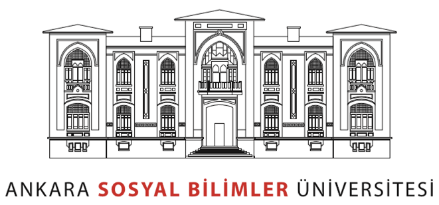 E-posta	:strateji@asbu.edu.tr
Web	: www.asbu.edu.tr
Tlf	: 0 312 5964504
BAP Komisyonunun görev, yetki ve sorumlulukları 
MADDE 6 - (1) BAP Komisyonu aşağıdaki görevleri yerine getirir: 
a) Proje başvuru takvimini hazırlar, 
b) Projelerle ilgili kullanılacak formları hazırlar, 
c) Her yıl, projeler için sağlanacak destek limitlerini belirler, 
ç) Desteklenmesine karar verilen projeler için ayrıntıların belirtildiği bir sözleşme protokolü hazırlar, 
d) Ankara Sosyal Bilimler Üniversitesi bilim politikaları doğrultusunda, proje başvuruları ve değerlendirmelerinde dikkate alınacak ilkeleri belirler, 
e) Proje başvurularını değerlendirerek karara bağlar. Gerekli gördüğü proje önerilerini hakemlere gönderir ve gelen raporları da değerlendirerek projenin desteklenip desteklenmeyeceğine karar verir, 
f) Yürütülmekte olan projeler kapsamında sunulan ara rapor ve sonuç raporlarını değerlendirerek karara bağlar,
Strateji Geliştirme Dairesi Başkanlığı
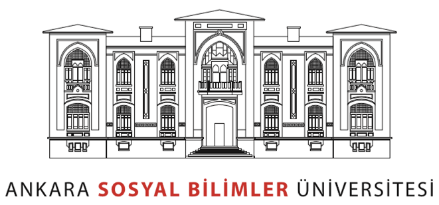 E-posta	:strateji@asbu.edu.tr
Web	: www.asbu.edu.tr
Tlf	: 0 312 5964504
g) Proje yürütücülerinden gelen ek süre, ek bütçe ve diğer tüm talepleri değerlendirerek karara bağlar, 
ğ) Gerekli gördüğü hallerde proje çalışmalarını yerinde inceleyebilir, proje yürütücülerini değiştirebilir veya projeyi yürürlükten kaldırabilir, 
h) Sözleşme ve yönerge maddelerine aykırı durumlarda gerekli yaptırımlara karar verir, 
ı) Üniversitemiz bilim politikalarının oluşturulmasına katkı sağlar, 
i) Araştırma kalitesinin iyileştirilmesi ve araştırmacı alt yapısının geliştirilmesine yönelik çalışmalar yapar, 
j) Her yılın sonunda desteklenen, incelemeye alınan, devam eden ve tamamlanan projeler hakkında Rektörlüğe rapor sunar, 
k) Yükseköğretim Kurumları Bilimsel Araştırma Projeleri Hakkındaki Yönetmelik kapsamında, Rektör tarafından verilen diğer görevleri yerine getirir.
Strateji Geliştirme Dairesi Başkanlığı
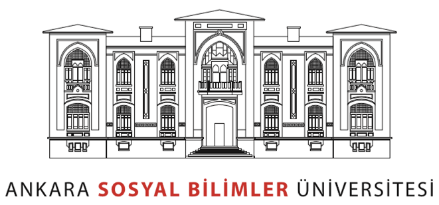 E-posta	:strateji@asbu.edu.tr
Web	: www.asbu.edu.tr
Tlf	: 0 312 5964504
BAP Koordinasyon Birimi Koordinatörü 
MADDE 7 - (1) BAP Koordinasyon Birimi Koordinatörü, biriminin faaliyetlerinin yükseköğretim kurumu adına yürütülmesinden sorumlu, Rektör tarafından görevlendirilen ve Rektöre karşı sorumlu olan öğretim üyesidir. 
    Koordinatörün görevleri
MADDE 8 – (1) Koordinatör aşağıdaki görevleri yerine getirir: 
a) BAP Koordinasyon Biriminin program ve faaliyetlerini yönetmelik, yönerge ve Komisyon kararları doğrultusunda düzenlemek ve yürütmek, 
b) Projelerle ilgili duyuruları hazırlamak, yazışmaları yapmak, 
c) Komisyon toplantıları için gündemi hazırlamak, 
ç) Komisyon toplantılarında raportörlük yapmak, 
d) Komisyon Başkanının toplantıda bulunmadığı zamanlarda Komisyon Başkanlığına vekâlet etmek,
e) Birim ve Komisyon faaliyetlerinde iletişim ve koordinasyonu sağlamak, 
f) Rektör veya Rektörün konuyla ilgili görevlendirdiği Rektör Yardımcısına Komisyon ve Birim çalışmaları hakkında dönemsel yazılı raporlar sunmak, 
g) Proje satın alma işlemleri ile ilgili olarak gerçekleştirme görevlisi ve harcama yetkilisi mutemedi görevlendirmek.
Strateji Geliştirme Dairesi Başkanlığı
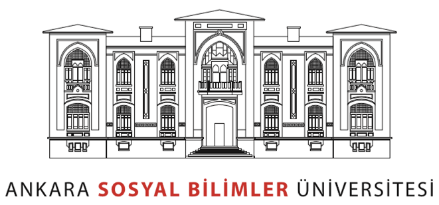 E-posta	:strateji@asbu.edu.tr
Web	: www.asbu.edu.tr
Tlf	: 0 312 5964504
ÜÇÜNCÜ BÖLÜM 
    Desteklenecek Proje Türleri 
   Proje türleri 
MADDE 9 – (1) Bilimsel Araştırma Projesi (BAP) dört kategoride tanımlanmaktadır. Bu kategoriler: Kapsamlı Araştırma Projesi, Lisansüstü Tez Projesi, Bilim İnsanı Yetiştirme Projesi ve Ar-Ge Alt Yapı Projesi şeklindedir. BAP Komisyonu belirtilen bu projelerin kapsamında değişiklik yapabilir ve gerekli gördüklerini uygulamadan kaldırabilir. Yapılan her türlü değişiklik BAP Koordinasyon Birimi’nin web sitesinde kurum personeline duyurulur.
a) Kapsamlı Araştırma Projesi: Tamamlandığında sonuçları ile alanında bilime evrensel veya ulusal ölçülerde katkı yapması, ülkenin teknolojik, ekonomik, sosyal ve kültürel kalkınmasına katkı sağlaması beklenen bilimsel içerikli, yükseköğretim kurumu içi ve/veya dışı, ulusal ve/veya uluslar arası kurum ya da kuruluşların katılımlarıyla da yapılabilecek projelerdir.
b) Lisansüstü Tez Projesi: Lisansüstü tezlerini kapsayan, tez danışmanının yürütücülüğünde öğrencileri ile yürüttükleri araştırma projeleridir.
c) Bilim İnsanı Yetiştirme Projesi: Ülkemizin ihtiyaç duyduğu nitelikli araştırmacıların ve bilim insanlarının yetiştirilmesine katkı sağlamak amacıyla eğitimin ve Ar- Ge kültürünün geliştirilmesine yönelik desteklerdir. Bu kapsamda, Komisyonun tespit edeceği genel not ortalamasına ve diğer kriterlere sahip lisans öğrencilerinin bir ASBÜ öğretim elemanı yürütücü ile  birlikte geliştirecekleri projelerdir. 
d) Ar-Ge Alt Yapı Projesi: Üniversitenin araştırma alt yapısının kurulması ve geliştirilmesi amacıyla Üniversitenin öğretim elemanları tarafından geliştirilen projelerdir. Bu kapsamda, bilimsel araştırmaların geliştirilmesi ve uygulanması ile sonuçlarının ölçülmesi ve değerlendirilmesine yönelik yazılımlar, ekipmanlar ve kaynaklar temin edilebilir.
Strateji Geliştirme Dairesi Başkanlığı
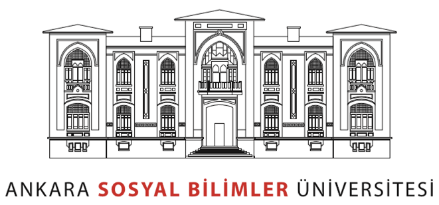 E-posta	:strateji@asbu.edu.tr
Web	: www.asbu.edu.tr
Tlf	: 0 312 5964504
DÖRDÜNCÜ BÖLÜM 
  Başvuru ve Değerlendirme 
  Proje başvurusu 
MADDE 10 – (1) BAP desteklerinden yararlanmak için proje başvuruları, Üniversite öğretim üyeleri ve doktora ya da sanatta yeterlilik eğitimini tamamlamış kurum mensubu araştırmacılar tarafından yapılabilir. 
(2) Proje başvuruları Ankara Sosyal Bilimler Üniversitesi Proje Süreçleri Yönetim Sistemi kullanılarak gerçekleştirilir. Başvuru koşulları ve başvuruda aranacak özellikler, BAP Koordinasyon Birimi Koordinatörünün, BAP Komisyonunun kararları doğrultusunda hazırlayacağı duyurular ile ilan edilir.
Strateji Geliştirme Dairesi Başkanlığı
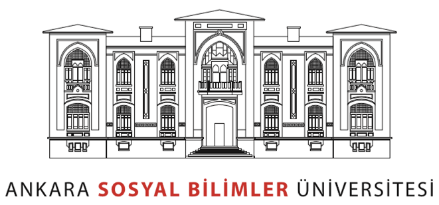 E-posta	:strateji@asbu.edu.tr
Web	: www.asbu.edu.tr
Tlf	: 0 312 5964504
Projelerin değerlendirilmesi 
MADDE 11 - (1) Proje Süreçleri Yönetim Sistemi kullanılarak sunulan proje önerileri, gerekli koşulları sağlayıp sağlamadığının incelenmesi amacıyla BAP Koordinasyon Birimi tarafından ön değerlendirmeye alınır. Ön değerlendirme aşamasında şartları sağlayan proje önerileri, Koordinatör tarafından Komisyon değerlendirmesine sunulur.
(2) Değerlendirmeye alınan proje önerileri, proje türü dikkate alınarak Komisyon tarafından doğrudan karara bağlanabilir veya gerekli görülen projeler için sayı ve nitelikleri Komisyon tarafından belirlenen hakemlere gönderilir. Komisyon, gelen hakem raporlarını ve proje ekibinin önceki bilimsel çalışmalarını da dikkate alarak projenin desteklenip desteklenmeyeceğine karar verir. 
(3) Projelerin değerlendirilmesinde, projenin ülkemizin ve Üniversitenin bilim politikalarına uygunluğu, bilime ve uygulamaya sağlayacağı katkılar, proje yürütücüsünün daha önce yürüttüğü projeleri, yayınları ile bilimsel yayınlarına diğer araştırmacılar tarafından yapılan atıflar da dikkate alınır. 
(4) Komisyon değerlendirme sürecinin tüm aşamalarında konunun uzmanlarından yardım alabilir. Komisyon, gerekli gördüğü hallerde proje ekibinden konunun uzmanı olan izleyicilere de açık olabilecek sözlü sunumda bulunmalarını isteyebilir. Sözlü sunumun izleyicilere açık olarak yapılacak olması durumunda, izleyicilere gizlilik taahhütnamesi imzalatılır. 
(5) Komisyon tarafından desteklenmesi uygun bulunan projeler Rektörün onayına sunulur ve Rektörün onayı ile karar kesinleşerek uygulamaya geçilir. 
(6) Rektörlük her yılın sonunda desteklenen, kapsama alınan, devam eden ve tamamlanan projeler hakkındaki özet bilgileri YÖKSİS’e girer. Bu bilgiler yükseköğretim kurumunun internet sayfasından kamuoyuna duyurulur.
Strateji Geliştirme Dairesi Başkanlığı
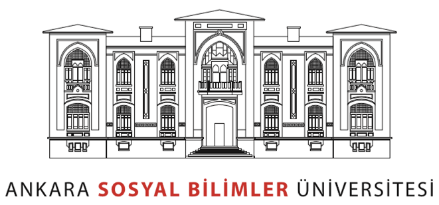 E-posta	:strateji@asbu.edu.tr
Web	: www.asbu.edu.tr
Tlf	: 0 312 5964504
BEŞİNCİ BÖLÜM 
    Projelerin Yürütülmesi, İzlenmesi ve Sonuçlandırılması 
    Sözleşme protokolü 
MADDE 12 - (1) Desteklenmesi uygun görülen projeler için sözleşme protokolü imzalanır. Sözleşme protokolü proje yürütücüsü ile Rektör veya konuyla ilgili görevlendireceği Rektör Yardımcısı tarafından imzalanır. Komisyon gerekli gördüğü proje veya destek türleri için protokolün araştırmacılar tarafından da imzalanmasını isteyebilir. 
(2) Projelerin başlama tarihi olarak protokolün imzalandığı tarih kabul edilir. 
(3) Projesi kabul edilen yürütücülerin, proje türüne uygun olarak belirlenerek duyurulan belgeleri ve dokümanları BAP Koordinasyon Birimine teslim etmeleri zorunludur. Bu evrakları teslim edilmeyen projeler için birimce herhangi bir harcama gerçekleştirilmez. 
(4) Projelerin onaylanmasından sonra yasal bir mazereti olmaksızın iki ay içerisinde sözleşme protokolü imzalamayan ve en geç altı ay içerisinde çalışmaları başlatılmayan projeler iptal edilir.
Strateji Geliştirme Dairesi Başkanlığı
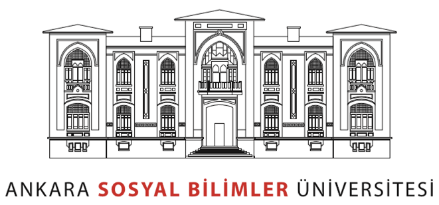 E-posta	:strateji@asbu.edu.tr
Web	: www.asbu.edu.tr
Tlf	: 0 312 5964504
Ara raporlar 
MADDE 13 - (1) Proje yürütücüleri, proje kapsamında yapılan çalışmaları ve gelişmeleri içeren ara raporları, sözleşme protokolünün imzalandığı tarihinden itibaren altı aylık dönemlerde, duyurulacak formata uygun olarak BAP Koordinasyon Birimine sunmakla yükümlüdür. 
(2) Ara raporlar Komisyon tarafından değerlendirilir ve izlenir. Komisyon gerekli gördüğü hallerde ara raporları hakem veya konunun uzmanlarından yardım alarak değerlendirmesini yapabilir. 
(3) Projelerin sonraki dönemleri için mali desteğin devam ettirilmesi BAP Komisyonunun olumlu görüşüne bağlıdır.
    Sonuç raporları 
MADDE 14 - (1) Proje yürütücüsü, protokolde belirtilen bitiş tarihini izleyen 3 ay içerisinde, araştırma sonuçlarını içeren ve BAP Komisyonu tarafından belirlenen formata uygun olarak hazırlanmış Proje Sonuç Raporunu, tez projesi yürütücüsü ise jüri tarafından onaylanmış tezin elektronik ortamdaki nüshasını Proje Süreçleri Yönetim Sistemi üzerinden BAP Koordinasyon Birimine sunar. Ayrıca, var ise proje kapsamında gerçekleştirilmiş yayınlar da sistem üzerinden birime sunulur. 
(2) Sonuç raporları, BAP Komisyonu tarafından değerlendirilerek projenin başarılı sayılıp sayılmayacağına karar verilir. Komisyon gerekli gördüğü hallerde sonuç raporlarını hakem veya konunun uzmanlarından yardım alarak değerlendirmesini yapabilir.
Strateji Geliştirme Dairesi Başkanlığı
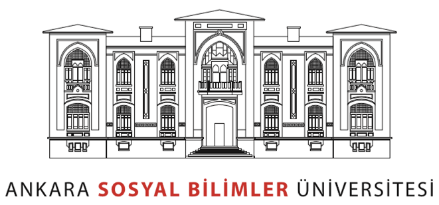 E-posta	:strateji@asbu.edu.tr
Web	: www.asbu.edu.tr
Tlf	: 0 312 5964504
Proje sonuçlarının yayınlanması 
MADDE 15 – (1) BAP Koordinasyon Birimi tarafından desteklenen projeler kapsamında gerçekleştirilen her türlü yayın ve tezlerde, “Bu çalışma Ankara Sosyal Bilimler Üniversitesi Bilimsel Araştırma Projeleri Koordinasyon Birimince Desteklenmiştir. Proje Numarası:…” (“This work was supported by Research Fund of the Social Sciences University of Ankara. Project Number: ….”) şeklinde veya benzer anlama gelecek bir ibarenin bulunması zorunludur. Ayrıca birim tarafından desteklenen projeler kapsamında gerçekleştirilen yayınların bir nüshasının Proje Süreçleri Yönetim Sistemi üzerinden BAP Komisyonuna sunulması da zorunludur. 
    Telif ve fikri mülkiyet hakları 
MADDE 16 – (1) Bilimsel araştırma projeleri birimi tarafından desteklenen projelerden elde edilen bilimsel sonuçların telif hakkı Ankara Sosyal Bilimler Üniversitesi’ne aittir. Bilimsel yayın, kitap ve benzeri eserlerin telif hakları yükseköğretim kurumunun yönetim kurulu kararı ile kısmen veya tamamen eser sahiplerine devredilebilir.
    Projelerin süresi ve sonuçlandırılması 
MADDE 17 - (1) Proje yürütücülerinin gerekçeli talebi üzerine, Komisyon kararı ile projeler için 1 yıla kadar ek süre verilebilir. 
(2) Araştırma projeleri ek sürelerde dahil olmak üzere en çok üç yıl içerisinde tamamlanır. Tez projeleri için verilen süreler, yetkili birimler tarafından tezler için verilen yasal ek süreleri kapsayacak şekilde uzatılabilir. Ancak tez projeleri için sağlanacak mali destekler, ilgili lisansüstü eğitim ve öğretim mevzuatında belirlenen normal öğrenim süreleri ile sınırlıdır.
Strateji Geliştirme Dairesi Başkanlığı
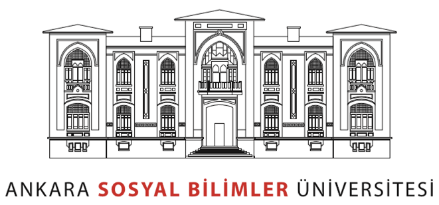 E-posta	:strateji@asbu.edu.tr
Web	: www.asbu.edu.tr
Tlf	: 0 312 5964504
Projelerin bütçesi ve uygulama esasları 
MADDE 18 - (1) Proje türlerine göre sağlanacak destek miktarları her yıl Komisyon tarafından belirlenerek ilan edilir. Komisyon, bilgisayar, yazıcı, kırtasiye, fotokopi, seyahat ve benzeri yaygın olarak gerçekleştirilen talepler için sınırlama getirebilir. 
(2) Projeler esas olarak Komisyon tarafından kabul edilen bütçe ve harcama planına göre tamamlanır. Gerekli durumlarda harcama planı değişiklikleri proje yürütücüsünün gerekçeli talebi üzerine Komisyon tarafından karara bağlanır. Proje yürütücüsünün gerekçeli talebi üzerine, Komisyon kararı ile projeler için ek kaynak sağlanabilir. Projeler için verilebilecek ek bütçe proje bütçesinin en fazla %50’si kadar olabilir.
Strateji Geliştirme Dairesi Başkanlığı
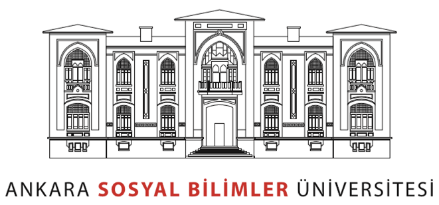 E-posta	:strateji@asbu.edu.tr
Web	: www.asbu.edu.tr
Tlf	: 0 312 5964504
ALTINCI BÖLÜM 
Genel Hükümler ve Yaptırımlar 
     Genel hükümler 
MADDE 19 - (1) Projeler için BAP Koordinasyon Birimince sağlanan makine, teçhizat ve donanımların mülkiyeti birime aittir. Söz konusu makine-teçhizatlar, ilgili proje tamamlanıncaya kadar proje yürütücülerinin kontrol ve kullanımındadır; bunların korunmasından, bakım ve onarımından proje yürütücüleri sorumludur. Tamamlanan projelere ait, özellik arz eden makine ve teçhizatlar ise ihtiyaç duyan Üniversite Araştırmacılarının kullanımına açıktır. BAP Komisyonu, bu tür makine ve teçhizatla ilgili olarak, ortak bir alanda kullanıma sunulmaları, başka projelerde kullanılmak üzere geri alınmaları veya gerekli göreceği diğer tasarruflarda bulunmaya yetkilidir. 
(2) Kitap alımı isteği bulunan projelerde, istenilen kitapların projenin materyali olması ve Üniversite Kütüphane ve Dokümantasyon Daire Başkanlığı tarafından ilgili kitapların kütüphanede bulunmadığının tespiti zorunludur. Alınan kitaplar, alım aşamasında Üniversite Kütüphanesine demirbaş olarak kayıt edilir. 
(3) Proje yürütücüsü, projeye ait tüm kayıt ve verileri projenin sonuçlandığı tarihten itibaren 5 yıl süreyle saklamak zorundadır.
(4) Komisyon, gerekli gördüğü hallerde veya proje yürütücüsünün gerekçeli talebini yerinde bulması durumunda proje ekibinde değişiklik yapabilir. Sağlık sorunu veya önceden öngörülmeyen zorunlu hallerde Komisyon, projenin normal süresinden sayılmamak üzere çalışmayı 6 aya kadar askıya alabilir.
Strateji Geliştirme Dairesi Başkanlığı
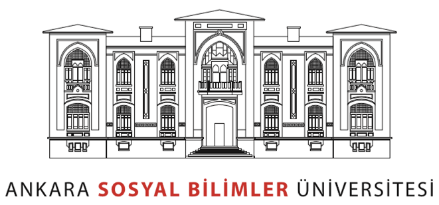 E-posta	:strateji@asbu.edu.tr
Web	: www.asbu.edu.tr
Tlf	: 0 312 5964504
Yaptırımlar 
MADDE 20 - (1) Projeler yürütülürken veya bitiminden sonra, bilimsel etiğe aykırılığa veya mali kaynakların etik ilkelere aykırı kullanıldığına yönelik bulgulara ulaşılırsa proje yürütücüsünden ve gerekirse araştırmacılarından yedi gün içinde yazılı açıklaması vermesi istenir. Yazılı açıklamanın ve bütün bulguların BAP Komisyonu tarafından incelenmesi sonucunda etiğe aykırılık saptanırsa aşağıdaki yaptırımlar uygulanır: 
a) Yürütülmekte olan proje BAP Komisyonu kararı ile iptal edilir, 
b) Proje kapsamında satın alınan demirbaşlardan bir problemi veya arızası olmayan ve kullanılabilir durumda olanlar geri alınır. Aksi takdirde bu demirbaşların bedelleri de dahil olmak üzere, diğer tüm harcamaların bedelleri yasal faizi ile birlikte proje yürütücüsünden geri alınır. 
c) Proje ekibindeki, etik kurallara aykırı durumları gerçekleştiren kişi ya da kişiler 5 yıl süre ile herhangi bir proje desteğinden yararlanamaz. 
ç) BAP Komisyonu, konunun Üniversite Etik Kurulunda görüşülmesi ve/veya yasal işlem yapılması hususunda Rektöre görüş bildirebilir.
Strateji Geliştirme Dairesi Başkanlığı
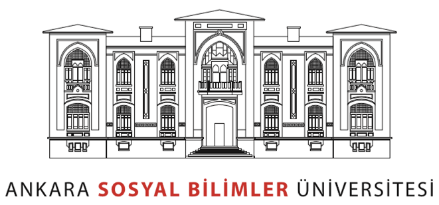 E-posta	:strateji@asbu.edu.tr
Web	: www.asbu.edu.tr
Tlf	: 0 312 5964504
(2) Komisyon gerekli gördüğü hallerde proje çalışmasını doğrudan inceleyebilir veya konunun uzmanlarına inceletebilir. Aşağıdaki durumlarda, projeler Komisyon kararı ile iptal edilerek, proje kapsamında satın alınan demirbaşlardan bir problemi veya arızası olmayan ve kullanılabilir durumda olanlar geri alınır. Aksi takdirde bu demirbaşların bedelleri de dahil olmak üzere, diğer tüm harcamaların bedelleri yasal faizi ile birlikte proje yürütücüsünden geri alınır. Ayrıca kusuru bulunması nedeniyle projenin iptal edilmesine neden olan araştırmacılar 3 yıl süre ile BAP desteklerinden faydalandırılmaz. 
a) Projenin proje ekibinin kusuru veya ihmali nedeniyle başvuruda öngörülen gelişmeyi göstermemesi veya amaca uygun olarak yürütülmemesi, 
b) Proje yürütücüsünün, görevini Komisyon tarafından onaylanan bir araştırmacıya devretmeden projeden ayrılması.
Strateji Geliştirme Dairesi Başkanlığı
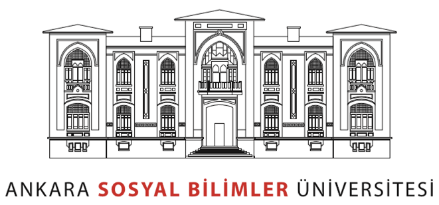 E-posta	:strateji@asbu.edu.tr
Web	: www.asbu.edu.tr
Tlf	: 0 312 5964504
(3) BAP Komisyonu, aşağıdaki durumlarda projenin içeriğinden düzeltme yapılmasına, proje ekibinde değişiklik yapılmasına veya projenin iptal edilmesine karar verebilir. Aşağıdaki nedenlerle projenin iptal edilmesi durumunda satın alınan tüm mal ve malzemeler BAP Koordinasyon Birimine iade edilir. Bu malzemeler diğer araştırmalarda kullanılmak üzere BAP Komisyonu tarafından uygun görülen birim veya bölümlere verilebilir. 
a) Projenin araştırmacıların sağlık sorunları veya yasal zorunluluklar nedeniyle yürütülemez hale gelmesi, 
b) Tez projeleri için ilgili lisansüstü öğrenim öğrencisinin eğitimini bırakması nedeniyle çalışmanın yürütülemez hale gelmesi, 
c) Proje ekibindeki araştırmacıların çoğunluğunun Üniversite ile ilişiğinin kesilmesi nedeniyle çalışmanın yürütülemez hale gelmesi, 
ç) Proje ekibinin ihmali olmaksızın ortaya çıkan ve BAP Komisyonu tarafından uygun görülen diğer zorunlu nedenlerle çalışmanın yürütülemez hale gelmesi.
(4) Proje ara raporunun, Komisyonca kabul edilen bir mazeret gösterilmeden 1 aydan fazla geciktirilmesi durumunda, rapor teslim edilinceye kadar proje yürütücülerinin yürütmekte olduğu tüm projelere ait işlemler durdurulur. Yapılan uyarıya rağmen 15 gün içerisinde ara raporun verilmemesi durumunda ise proje çalışması iptal edilerek, proje kapsamında satın alınan demirbaşlardan bir problemi veya arızası olmayan ve kullanılabilir durumda olanlar geri alınır. Aksi takdirde bu demirbaşların bedelleri de dahil olmak üzere, diğer tüm harcamaların bedelleri yasal faizi ile birlikte proje yürütücüsünden geri alınır. Ayrıca proje yürütücüsü 2 yıl süre ile BAP desteklerinden faydalandırılmaz.
Strateji Geliştirme Dairesi Başkanlığı
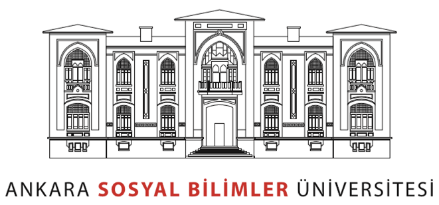 E-posta	:strateji@asbu.edu.tr
Web	: www.asbu.edu.tr
Tlf	: 0 312 5964504
(5) Proje sonuç raporunu süresi içinde sunmayan proje yürütücülerinin yürütmekte olduğu tüm projelere ait işlemler rapor teslim edilinceye kadar durdurulur. Yapılan uyarıya rağmen 15 gün içerisinde sonuç raporunun teslim edilmemesi durumunda ise, proje yürütücüsüne, sonuç raporunun sunularak Komisyonda karara bağlandığı tarihten itibaren 1 yıl süre ile yeni bir proje desteği verilmez.
(6) Sonuç raporu yetersiz bulunan proje yürütücüsüne 3 yıl süre ile herhangi bir türde yeni bir proje desteği verilmez. Ancak, sonuç raporu yetersiz bulunan projeler için, proje yürütücülerinin talepte bulunması ve Komisyonun uygun bulması durumunda, bazı çalışmaların yeniden yapılabilmesi veya sonuç raporunun yeniden düzenlenmesi için ek süre verilebilir. Ancak, bu süre ile var ise daha önce verilmiş olan ek sürenin toplamı, bir yıldan fazla olamaz.
Strateji Geliştirme Dairesi Başkanlığı
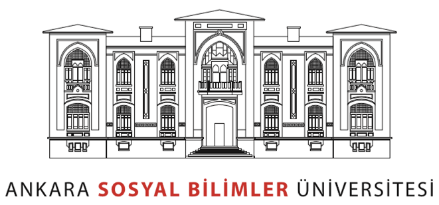 E-posta	:strateji@asbu.edu.tr
Web	: www.asbu.edu.tr
Tlf	: 0 312 5964504
(7) BAP Birimince desteklenen projeler kapsamında gerçekleştirilen her türlü yayın ve tezde “Bu çalışma Ankara Sosyal Bilimler Üniversitesi Bilimsel Araştırma Projeleri Koordinasyon Birimince Desteklenmiştir. Proje Numarası: ….” (“This work was supported by Research Fund of the Social Sciences University of Ankara. Project Number: ….”) şeklinde veya benzer anlama gelecek bir ibareye yer vermeyen araştırmacılara 1 yıl süreyle herhangi bir türde destek sağlanmaz. Ancak, yayının özet olarak yayımlanmış olması veya yayıncının uygulamaları gibi zorunlu nedenler bulunması ve gerekçenin BAP Komisyonu tarafından uygun bulunması durumunda bu tür bir ifadeye yer verilemeyen yayınlar için herhangi bir yaptırım uygulanmaz. 
(8) Projeler kapsamında, Üniversite birimleri veya diğer kurumlar tarafından sağlanan seyahat, kongre/sempozyum katılım bedeli yada herhangi bir destek türü için, BAP Koordinasyon Birimince mükerrer destek sağlanmaz. Bu ilkeye aykırı hareket edildiğinin tespit edilmesi durumunda, gerçekleştirilen harcamaların bedelleri yasal faizi ile birlikte ilgili araştırmacıdan geri alınır ve ilgili araştırmacı 2 yıl süre ile BAP desteklerinden faydalandırılmaz.
(9) Yönerge maddeleri uyarınca BAP Komisyonu tarafından yaptırım uygulanan proje yürütücüsü veya araştırmacılarının ikinci kez yaptırıma maruz kalmaları durumunda, ilgili kişiler BAP Koordinasyon Biriminin sağladığı desteklerden süresiz olarak yararlanamazlar.
Strateji Geliştirme Dairesi Başkanlığı
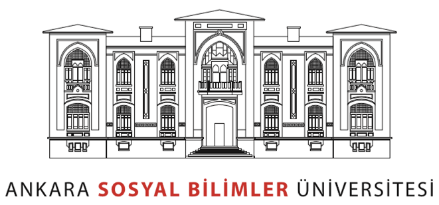 E-posta	:strateji@asbu.edu.tr
Web	: www.asbu.edu.tr
Tlf	: 0 312 5964504
YEDİNCİ BÖLÜM 
    Çeşitli ve Son Hükümler 
    Diğer hususlar 
MADDE 21 – (1) Yönergede belirtilmeyen hususlarda 26/11/2016 tarihli ve 29900 sayılı Resmî Gazete'de yayımlanan “Yükseköğretim Kurumları Bilimsel Araştırma Projeleri Hakkındaki Yönetmelik”  ile genel mevzuat hükümleri uygulanır. 
(2) Üniversitede dış destekler ile ilgili bir Proje Ofisi kurulana kadar BAP Koordinasyon Birimi bu birimin görev ve sorumluluklarını üstlenir.
Strateji Geliştirme Dairesi Başkanlığı
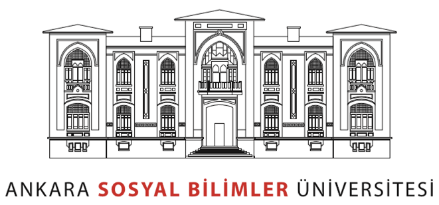 E-posta	:strateji@asbu.edu.tr
Web	: www.asbu.edu.tr
Tlf	: 0 312 5964504
Yürürlükten kaldırma 
MADDE 22 – (1) Ankara Sosyal Bilimler Üniversitesi Senatosu’nun 28.04.2015 tarih ve 2015/08 sayılı kararı ile kabul edilen “Ankara Sosyal Bilimler Üniversitesi Bilimsel Araştırma Projeleri Yönergesi” ve ilgili değişiklikleri yürürlükten kaldırılmıştır. 
GEÇİCİ MADDE - (1) Mevcut bulunan BAP Komisyonu üyelerinin ve BAP Koordinasyon Birimi Koordinatörünün görevleri, bu Yönergenin Senatoda onaylandığı tarihte sona ermiş sayılır.
    Yürürlük 
MADDE 23 – (1) Bu Yönerge, Ankara Sosyal Bilimler Üniversitesi Senatosunun onayladığı tarihte yürürlüğe girer. 
   Yürütme 
MADDE 24 – (1) Bu Yönerge hükümleri Ankara Sosyal Bilimler Üniversitesi Rektörü tarafından yürütülür.
Strateji Geliştirme Dairesi Başkanlığı
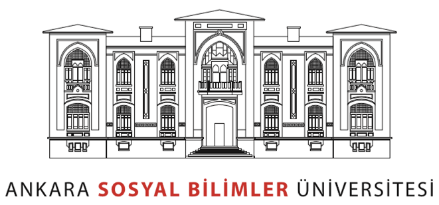 E-posta	:strateji@asbu.edu.tr
Web	: www.asbu.edu.tr
Tlf	: 0 312 5964504
Teşekkürler
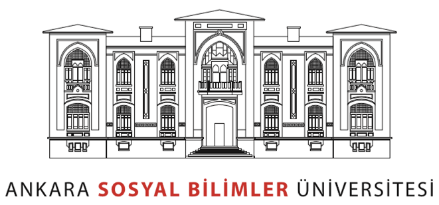 E-posta	:strateji@asbu.edu.tr
Web	: www.asbu.edu.tr
Tlf	: 0 312 5964504
Strateji Geliştirme Dairesi Başkanlığı